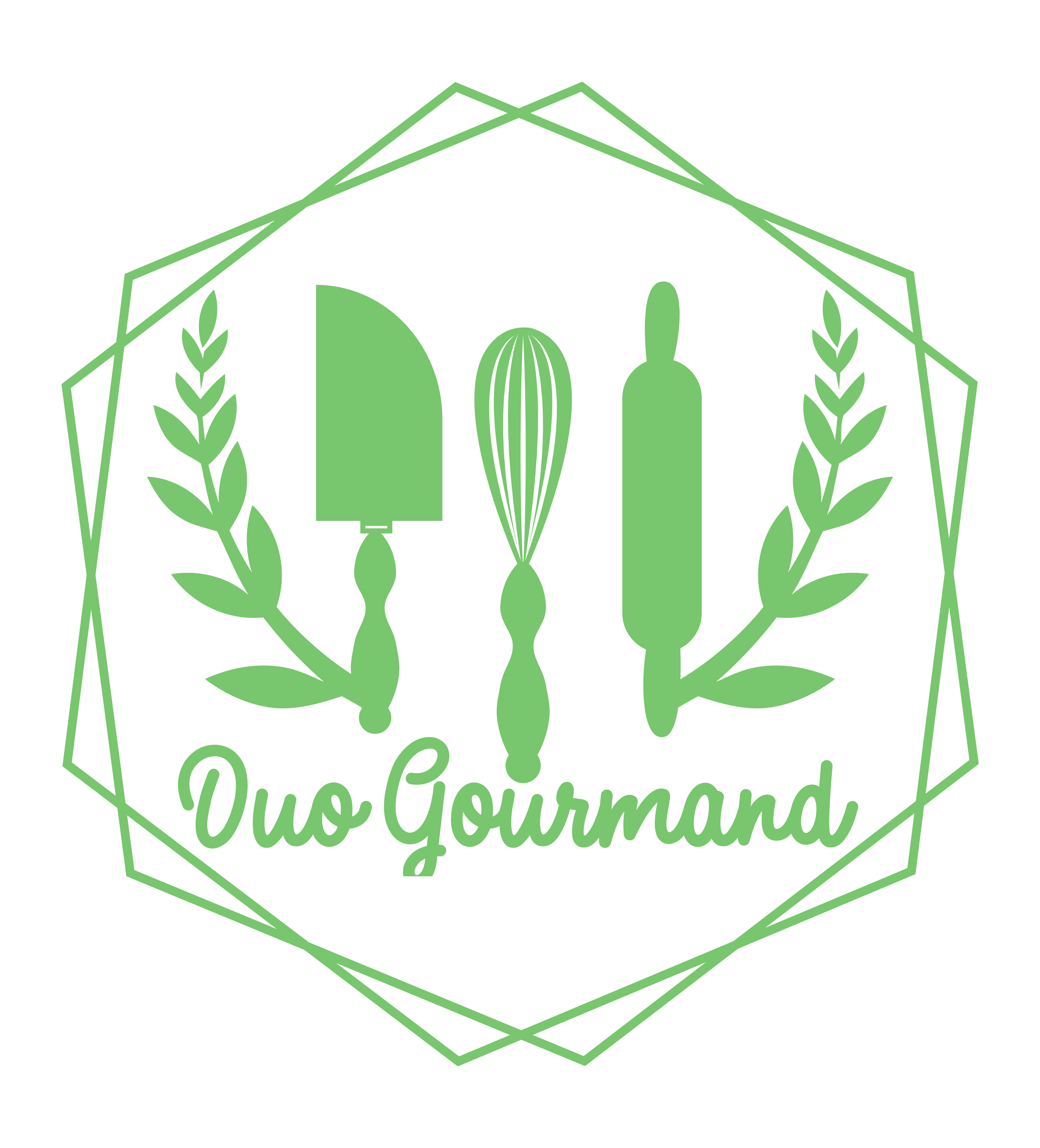 Tarifs Épiphanie 2024
LES GALETTES DES ROIS :

Frangipane, pomme ou pâte à tartiner maison.

Individuelle :                      4€ la pièce

4/6 parts :                        15€ la pièce

8/10 parts :                      25€ la pièce
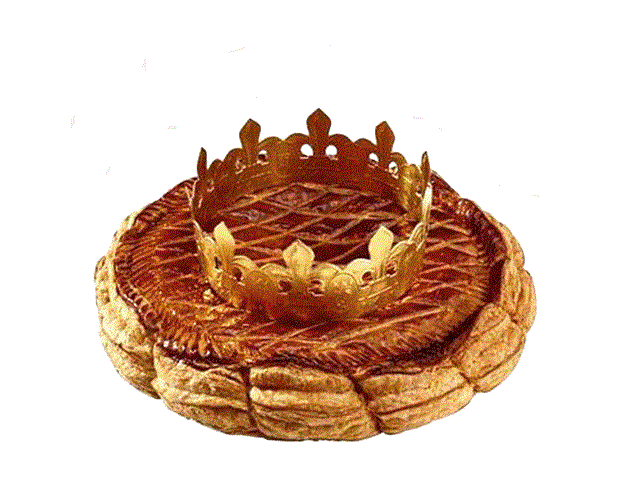